„A fejlődés szép szó, de a fejlődést a változás teszi lehetővé. És a változásnak mindig van ellensége.” 
(R. F. Kennedy)
1
A következő évben csaknem 120 milliárd forinttal többet fordít a kormány a költségvetésből az oktatási rendszer finanszírozására, ezzel meghaladja a 2000 milliárd forintot a teljes oktatásra fordított éves összeg. 
A tanári életpályamodellből adódó 3,5 százalékos illetménynövelésre 45 milliárd forint lesz. Így kismértékben meg is haladja majd a pedagógusok fizetése a diplomás átlagbér 80 százalékát, az OECD országok gyakorlatának és a kormány 2013-as célkitűzésének megfelelően.
Egyeztető fórumok, szakmai szervezetek.
Állami fenntartásba vétel, sikerült megszüntetni az iskolák anyagi gondjait.
Európai uniós költségvetési időszak: a központi régión kívül közel 200 milliárd forintot fordít a Kormány a köznevelési rendszer infrastrukturális feltételeinek javítására, eszközök beszerzésére, illetve pedagógusképzésre. Ebből mintegy 60 milliárd jut új iskolák építésére és a meglévők bővítésére, további 30 milliárd pedig felújításokra és eszközbeszerzésekre. Ezzel párhuzamosan a Környezeti Energiahatékonysági Program (KEHOP) keretéből is további 20 milliárd forintot biztosítunk a köznevelési intézmények energiahatékonysági beruházásaira.
A digitális írástudás javítása érdekében 45 milliárd forint jut a központi régión kívüli iskolák informatikai fejlesztésére, 2020-ig például minden iskolában lesz wifi és az ehhez szükséges szélessávú internet. 
Mintaprojektként egyes iskolák 5. évfolyamán pedig már nem papíralapú tananyagból, hanem interaktív tananyaggal feltöltött táblagépekről tanulnak majd a gyerekek.
Budapesten és a központi régióban ebben a tanévben a Klebelsberg Központ költségvetéséből 7,5 milliárd forintot biztosít az informatikai eszközök és rendszerek fejlesztésére.
Öt év telt el a nemzeti alaptanterv bevezetése óta. Megkezdődött ennek a törvényi kötelezettségből adódó felülvizsgálata, illetve az új alaptanterv fejlesztése is, Csépe Valéria miniszteri biztos vezetésével. Az elképzelések szerint 2019 szeptemberétől felmenő rendszerben már az új alaptanterv és az ebből levezetett kerettantervek alapján indul meg az oktatás.
Évek óta növekszik az osztatlan tanárképzésre jelentkezők száma, a népszerűségére jellemző adat, hogy a középiskolások 26 százaléka bölcsész és tanári szakra szeretne jelentkezni.
Átalakulóban van a pedagógusok továbbképzési rendszere is, ezt 2018-tól az egyetemek végzik majd állami finanszírozással, így az sem a tanároknak, sem az oktatási intézményeknek nem jelent majd kiadást.
2
„Először magadban kell létrehozni a változást,amit a világtól követelsz.” Gandhi
A pedagógiai kultúra megújításának szükségessége a magyar köznevelés           rendszerében
Sipos Imre
miniszteri biztos
A nevelési-oktatási intézmények 
pedagógiai kultúráját 
az egyéni bánásmódra való törekvés, 
a gyermek, a tanuló elfogadása, 
a bizalom, a szeretet, az empátia, 
az életkornak megfelelő követelmények támasztása, 
a feladatok elvégzésének ellenőrzése
 és 
a gyermek, tanuló fejlődését biztosító 
sokoldalú,  
a követelményekhez igazodó 
értékelés jellemzi.
5
Az oktatás minőségének jelentősége
Az oktatás minősége egyike azon kulcsfontosságú tényezőknek, amelyek Magyarország versenyképességét a globalizálódó világban meghatározzák.

Az Oktatás és képzés 2020 program négy stratégiai célkitűzése: 
Az egész életen át tartó tanulás és a mobilitás megvalósítása;
Az oktatás és a képzés minőségének és hatékonyságának javítása;
A méltányosság, a társadalmi kohézió és az aktív polgári szerepvállalás előmozdítása;
Az innováció és a kreativitás – a vállalkozói készségeket is beleértve – fejlesztése az oktatás és a képzés minden szintjén.
A tanulói eredményességet befolyásoló tényezők
Legnagyobb hatása a családi háttérnek van.
A központilag könnyen átalakítható iskolai karakterisztikák csak nagyon mérsékelt hatást fejtenek ki.
A rendszerszintű tényezők: az oktatáshoz való azonos hozzáférés.
Az oktatáspolitika által is befolyásolható tényezők közül elsősorban a tanári munka minősége hat.
A tanári munkát befolyásoló tényezők:
egyéni kvalitások, motiváltság, ambíció, elköteleződés és tapasztalat,
milyen mértékben segíti és támogatja az iskolavezetés,
milyen támogató szakmai közösségben tevékenykedik.
[Speaker Notes: A rendszerszintű tényezők közül az oktatáshoz való azonos hozzáférés hat leginkább a teljesítményre, tehát az, hogy az oktatási rendszer minden gyerek számára biztosítsa az elérhető legmagasabb szintű oktatást, a rendszeren belüli intézményi különbségek pedig minimálisak legyenek (Mourshed–Chinezi –Barber, 2010; OECD, 2010; 2011; 2012). 

Ugyanakkor az elmúlt évtized kutatási eredményei meggyőzően bizonyították azt is, hogy iskolai szinten lehet pozitív irányba befolyásolni a kedvezőtlen családi háttér hatását is. Az erre vonatkozó kutatások meggyőzően bizonyították, hogy a diákok iskolai teljesítményét az oktatáspolitika által is befolyásolható tényezők közül, elsősorban a tanári munka minősége, a pedagógusok osztálytermi gyakorlata határozza meg. (Sanders–Rivers, 1996; Darling-Hammond, 1999; Rockoff, 2004; Rivkin–Hanushek–Kain, 2005; Fuller–Clarke, 1994; Goldhaber–Brewer, 1997; OECD, 2005; Vignoles, 2010). 

A vonatkozó kutatások arra is rámutattak, hogy bár a pedagógusok munkájuk nagy részében egyéni módon tevékenykednek (egyedül az osztályteremben), a pedagógiai munka nem egyéni, hanem kollektív teljesítmény. Egy-egy pedagógus munkájának minőségét nagymértékben befolyásolja az egyéni kvalitásokon, motiváltságon, ambíción, elköteleződésen és tapasztalaton túl az is, milyen támogató szakmai közösségben tevékenykedik, munkáját, munkájukat milyen mértékben segíti és támogatja az iskolavezetés, illetve – ahol van ilyen – a központi oktatásirányítás és az egyes iskolák közötti kapcsolatot biztosító köztes intézmények (mediating layers). Ezért az elmúlt időszakban az iskolai eredményességre vonatkozó vizsgálatok egyre nagyobb intenzitással fókuszáltak az iskolavezetésre és az intézményi nevelőtestület közösségére. Eredményeik szerint az iskolavezetés jelentős, szignifikáns hatást fejt ki a tanulói teljesítményekre (Leithwood–Riehl, 2003; Leithwood et al., 2006; OECD, 2008; Scheerens–Bosker, 1997; Teddlie–Reynolds, 2000; Townsend, 2007; Wiseman, 2009). 
A releváns szakirodalom szerint a pedagógusok egymás közötti együttműködésének, és az ezt támogató intézményvezetésnek kiemelt szerepe van a minőségi oktató-nevelő munkában. Ennek során a tanárok és az iskolavezetés azon dolgoznak együtt, hogy minél hatékonyabb tanítási gyakorlatot folytassanak. Megtapasztalják, illetve megtanulják egymástól, milyen megoldási módok működnek a gyakorlatban, továbbá mi az, ami az adott objektív feltételek (például a tanulók családi háttere) mellett nem működik. Az együttműködés legfontosabb, leginkább eredményre vezető módja az, ha a pedagógusok tanuló közösségben működnek együtt: 50 000 tanulmány és a tanulói teljesítmények 800 adatbázisának metaanalízisét követően Hattie arra a következtetésre jutott, hogy a tanulói teljesítményre leginkább és legmarkánsabban az hat, ha a pedagógusok a saját tanításuk során tanulókká válnak, mégpedig saját és kollégáik tanítási gyakorlatából  tanulnak (Hattie, 2009, idézi: Mourshed–Chinezi –Barber, 2010, 74.).]
Oktatási rendszerek fejlesztési területei
Az oktatási  rendszer különböző fejlettségi fázisaiban más-más oktatáspolitikai intézkedések szolgálják  leginkább a további fejlődés lehetőségét. E szerint abban a fejlettségi fázisban, ahol most Magyarország  áll, az oktatási rendszer egészének megerősítését leginkább azok a reformok eredményezik, amelyek a pedagógushivatás területére vonatkoznak.  (Mourshed–Chijioke–Barber, 2010).
FEJLESZTÉSI FÁZIS
KIEMELT
FEJLESZTÉSI 
TERÜLET
A pedagógushivatás megerősítésének területei
A pedagógushivatásról szóló nemzetközi csúcstalálkozó számára készült háttérelemzés (OECD, 2011) szerint a pedagógushivatás négy területére vonatkozó reformok eredményezik leginkább az oktatási rendszer minőségének javulását:

a pedagógusképzésbe való bekerülés folyamata és a pedagógusképzés minősége,
a pedagógusok szakmai továbbfejlődésének rendszere,
a pedagógiai munka minőségének értékelése, az erről való visszacsatolás, a pedagógus továbbfejlődési lehetőségeinek és a karrierútnak a minőségértékeléssel való kapcsolata, valamint
a pedagógusoknak az oktatás megújítása iránti elkötelezettsége.
A pedagógus hivatás professzionalizálódása
Változó környezet:
Egyre komplexebb és kevésbé kiszámítható társadalmi környezet
Egyre több alternatív forrásból táplálkozik a diákok tudása 
Egyre több különböző forrásból származó hatás éri őket
Többféle diák (illetve család) jelenik meg az iskolákban
Többféle szervezeti felépítés és pedagógiai stratégia/szemléletmód van, ami közül a pedagógusok választhatnak

Változó elvárások:
Képesek legyenek különböző szervezeti struktúrában működni
Együtt tudjanak működni a kollégáikkal iskolán belül, és iskolákon átívelő szakmai hálózatokban 
Elő tudják mozdítani a diákok egyéni tanulását
Ne tudás-átadóként, hanem a tudás megszerzését elősegítő szakemberként (facilitátorként) jelenjenek meg egyéni, és hálózati munkában részt vevő csapat-emberként is 
Legyenek képesek a diákok egyéni szükségleteinek csakúgy megfelelni, mint tágabb perspektívában gondolkodni és cselekedni. 

Egyre nagyobb igény a pedagógus hivatás professzionalizálódására
[Speaker Notes: A pedagógusok egyre növekvő társadalmi igényeknek kell, hogy megfeleljenek. Minél inkább komplex és nem kiszámítható a világ, amiben élünk, minél több alternatív forrásból táplálkozik a diákok tudása és minél több különböző forrásból származó hatás éri őket, minél nyitottabbak az iskolák, és minél többféle diák (illetve család) jelenik meg az iskolákban, és minél többféle szervezeti felépítés és pedagógiai stratégia/szemléletmód van, ami közül a pedagógusok választhatnak, annál nagyobb igény merül fel arra, hogy a pedagógusok professzionalizálódjanak. Egyre nagyobb a pedagógusok irányába az az elvárás, hogy képesek legyenek különböző szervezeti struktúrában működni, hogy együtt tudjanak működni a kollégáikkal iskolán belül, és iskolákon átívelő szakmai hálózatokban, és hogy elő tudják mozdítani a diákok egyéni tanulását. Egyre nagyobb tehát az igény a pedagógusok professzionalizálódására: arra, hogy ne tudás-átadóként, hanem a tudás megszerzését elősegítő szakemberként (facilitátorként) jelenjenek meg egyéni, és hálózati munkában részt vevő csapat-emberként is, aki képes a diákok egyéni szükségleteinek csakúgy megfelelni, mint tágabb perspektívában gondolkodni és cselekedni. Ezeknek az igényeknek és társadalmi-környezeti elvárásoknak több következménye is van a pedagógus munka értékelésére, és az ezzel részben szoros kapcsolatban levő karrier-stratégiákra. Egyrészt, azok a standardok, amik szerint a pedagógusok munkáját értékelik, nem lehetnek egyszerű számszerű mutatók, szükség van arra, hogy az értékelési szempontok reflektáljanak a tanári professzionalizálódás iránti igényekre és szempontokra. Másrészt, a tanári munka értékelése kulcs-szerepet kell, hogy játsszon abban, hogy segítségével feltáruljanak a pedagógusok szakmai továbbfejlődés iránti szükségletei és lehetőségei. Végül, de nem utolsó sorban pedig a pedagógus professzionalizálódáshoz az is szükséges, hogy a különböző mérés-értékelési eredményeket ennek megfelelően alkalmazzák – és megbízzanak ezek eredményeiben, illetve az értelmezési kereteiben. (OECD 2010, 2015)]
Képességfejlesztés és pedagógiai paradigmaváltás
A 21. századi igényeknek való megfelelés érdekében oktatási technológiaváltás, a tanári tevékenység teljes rendszerének újragondolása vált szükségessé (Halász, 2009, Nagy, 2010).  

Korszerű pedagógiai kultúra: 
Tanulóközpontú, a készségfejlődést, személyre szabott tanulást támogató pedagógiai szemlélet és technológia az oktatásban.

Szükséges pedagógiai kompetenciák (Einhorn, 2015): 
Reflexivitás, önmeghatározás 
Elemzési és kutatási kompetenciák
Tervezési és módszertani kompetenciák 
Fejlesztő attitűd az értékelésben

A paradigmaváltás lényeges eleme az iskolák intelligens, adaptív szervezetté válása is (Halász, 2009).
A tanárközpontú és a tanulóközpontú megközelítés jellemzői (Einhorn, 2015)
Kollektív kapacitás(Fullan, 2010; 2011, Hargreaves és Fullan 2012)
A pedagógiai munka nem egyéni, hanem kollektív teljesítmény
A pedagógusok közötti együttműködés legfontosabb, leginkább eredményre vezető módja az, ha a pedagógusok tanuló közösségben működnek együtt
Ez olyan nagyfokú érzelmi elköteleződést és  olyan gyakorlati szakértelmet eredményez, amelyet egyéni szinten (a kollektív kapacitás hiányában) még csak megközelíteni sem lehet.
Kollektív autonómia és kollektív felelősség:
A felelősség és az elszámoltathatóság kollektív, de a tanárokban egyéni szinten is megbíznak, támogatják a pedagógusok személyes döntéseit. 
A tanárok munkaidejük nagy részében önállóan dolgoznak, de a csoport (a tantestület) ereje mindig velük van: a közösség belső önészlelése, tudása, gyakorlata és támogatása mindig rendelkezésükre áll. 
A legjobb tantestületek meglátásuk szerint  különböző önálló egyéniségekből állnak, akik az eltérő elképzeléseiket, képességeiket és adottságaikat, a különféle osztálytermi stratégiáikat és gyakorlatukat beviszik a közös tudástárba, amelyet aztán a közösen megfogalmazott célok elérése érdekében hasznosítanak.
[Speaker Notes: Fullan álláspontja szerint a kollektív kapacitás két ok miatt eredményez az átlagemberek körében is kiemelkedő egyéni teljesítményt. Egyrészt, mivel a mindennapi munka során eredményesnek mutatkozó tudások és gyakorlatok széles körben elérhetővé válnak, alkalmazhatók lesznek. Másrészt – és ezt tartja az erőteljesebb befolyásoló tényezőnek – azért, mert a közös tevékenység erős elköteleződést eredményez (Fullan, 2010; 2011). Későbbi elemzésükben Hargreaves és Fullan (2012) ugyancsak a kollektív felelősség kérdéskörét boncolgatják részletesebben. Megfogalmazzák, hogy az oktatás nem egyéni, hanem kollektív vállalkozás, amely során a pozitív és szakszerű együttműködés növeli a tanulók kimeneti eredményét, és egyben kiépíti a tanárok professzionalizmusát. Nézetük szerint a hivatásbeli autonómiát sem egyéni, hanem kollektív fenoménnek kell tekinteni, ahol a felelősség és az elszámoltathatóság kollektív, de a tanárokban egyéni szinten is megbíznak, valamint támogatják a pedagógusok személyes döntéseit. A tanárok munkaidejük nagy részében továbbra is önállóan dolgoznak, de a csoport (a tantestület) ereje mindig velük van: a közösség belső önészlelése, tudása, gyakorlata és támogatása mindig rendelkezésükre áll. A legjobb tantestületek meglátásuk szerint különböző önálló egyéniségekből állnak, akik az eltérő elképzeléseiket, képességeiket és adottságaikat, a különféle osztálytermi stratégiáikat és gyakorlatukat beviszik a közös tudástárba, amelyet aztán a közösen megfogalmazott célok elérése érdekében hasznosítanak (Hargreaves–Fullan, 2012).]
Az intézményvezetés és a köztes szervezet (middle layer) szerepe  (Mourshed–Chinezi –Barber, 2010)
Az intézményvezetés szerepe:
A kollektív tanulás elősegítése, támogatása
Kiemelkedő (de nem kizárólagos) szerepe van az intézményi célok meghatározásában 
Az iskolai közösség bevonása a célok eléréséhez vezető tevékenységbe

A köztes szervezet (middle layer) jelentősége:
Nemcsak adminisztratív szerep, jelentős szakmai tevékenységet is folytatnak:
célzott szakmai támogatást adnak az iskoláknak, 
„pufferszerepet” töltenek be a központi oktatásirányítás és az iskolák között oly módon, hogy interpretálják (nem egyszerűen közvetítik, hanem értelmezik is) a központi célokat és szándékokat,
elősegítik az iskolák közötti együttműködéseket.
[Speaker Notes: A nemzetközi eredményekkel összhangban, számos hazai kutatás is rámutatott az iskolavezetés és a nevelőtestület kollektív szemléletének döntő jelentőségére az iskolai eredményesség szempontjából. Ezek szerint például az egyházi iskolák különösen jó eredményeket tudtak elérni olyan iskolai normarendszer kialakításában és megszilárdításában, amely a hátrányos helyzetű tanulók eredményességére is kiemelkedően kedvező hatással van (Pusztai, 2009; 2011; 2015; Bacskai, 2015). Ugyanakkor a legfrissebb hazai kutatási eredmények a nem egyházi iskolák esetében is meggyőzően bizonyították azt, hogy az iskolavezetés kollektív munkát és kollektív tanulást elősegítő beállítódása, a nevelőtestület kollektív autonómiával társuló, együttes tanulási és tanítási gyakorlata, valamint az iskolák kistérségi együttműködése jelentős mértékben elősegíti, hogy a halmozottan hátrányos helyzetű tanulók az elvárhatónál jobb teljesítményt nyújtsanak (Baráth, 2014; Gyökös, 2015; Sági, 2016; Széll, 2016; Szemerszki, 2016).]
A képzés kapcsolata a folyamatos szakmai fejlődéssel
Pedagóguspálya 
választása előtti szakasz
Pályaválasztás
Egyetemi képzés
Gyakorlatok
Pályára lépés
Gyakornoki időszak
Rapos-Kopp. 
2015. Tanárképzés megújítása 
ELTE Eötvös Kiadó
GYAKORLOTT PEDAGÓGUS
Pedagógusképzés, pedagógus-továbbképzésmegújítási lehetőségei
A jelentkezések aránya képzési területenként alapképzésben és osztatlan képzésben  (első helyes jelentkezések)
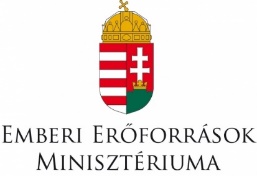 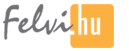 17
Legnépszerűbb képzési területek alapképzésben és osztatlan képzésben (első helyes jelentkezések alapján)
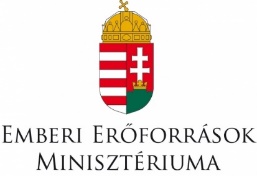 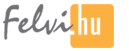 18
[Speaker Notes: Mi a viszonyítási szám 17-ben?]
A legnépszerűbb alapképzések (első helyes jelentkezések alapján)
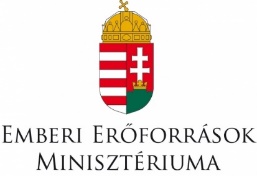 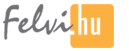 19
[Speaker Notes: A gazdasáinformatikus és a nemzetközi gazdálkodás szak esetében a tavalyi excelből beleírtam a létszámot]
A gyógypedagógia, óvodapedagógus, tanító és csecsemő- és kisgyermeknevelő jelentkezések tendenciája (2012–2017)(első helyes jelentkezések)
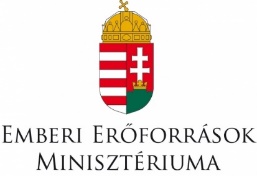 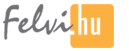 Osztatlan tanárképzésre jelentkezők számának alakulása(első helyes jelentkezések)
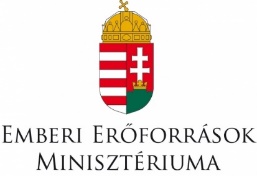 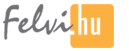 21
A legnépszerűbb osztatlan tanárszakok
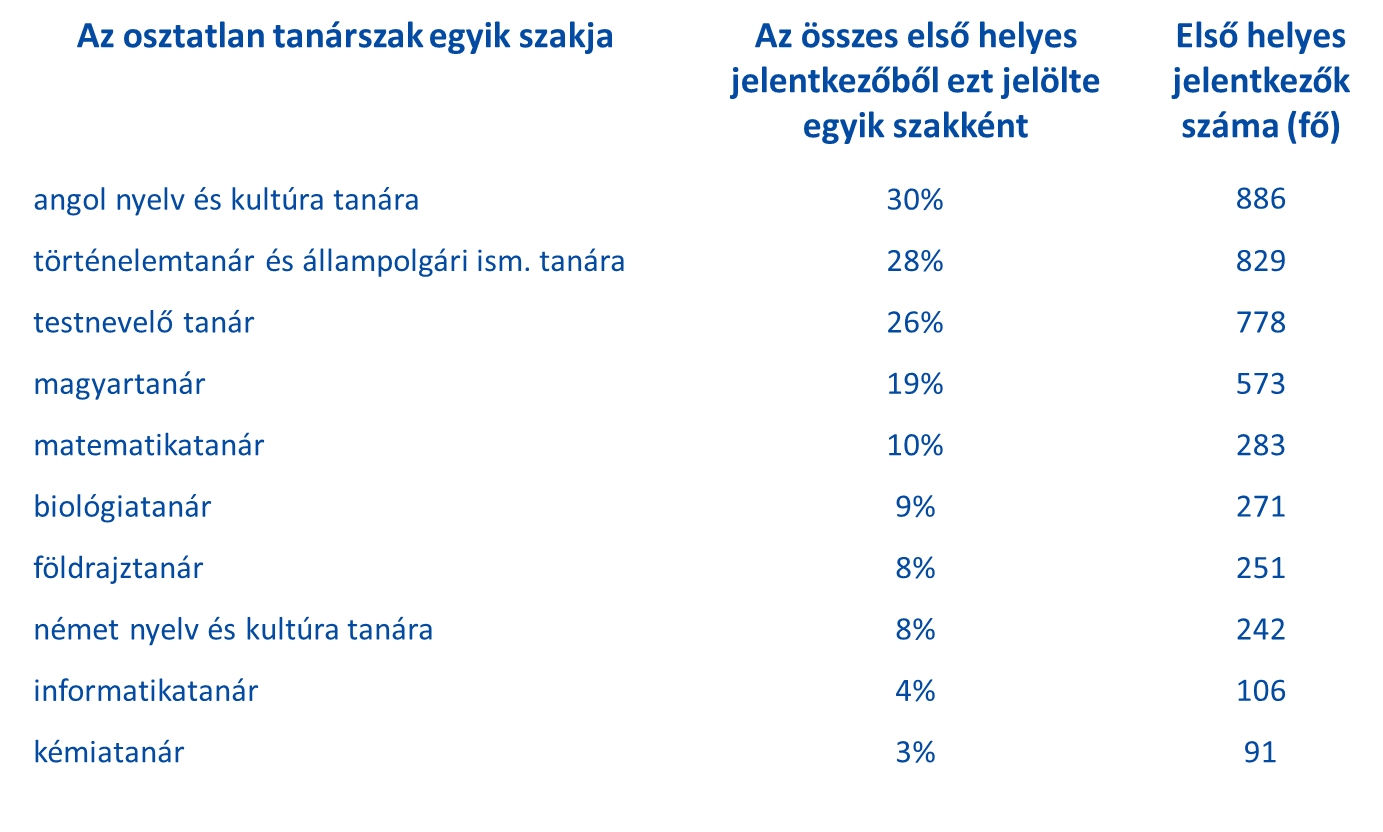 A képzés kétszakos, ezért egy jelentkező két helyen is szerepelhet.
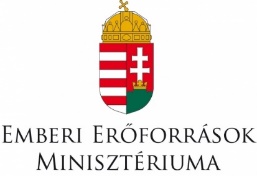 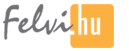 22
Javaslatok az osztatlan tanárképzés fejlesztésére
Az osztatlan  tanárképzésben  az  egységes  szerkezetű képzés  megteremtése.
A  pedagógia, pszichológia  és  a  szakmódszertan  súlyának  erősítése.
A  diszciplináris  tartalmak  újragondolása.
Közös  képzések,  kutatások, egységes  szemlélet a  pedagógusképzők és a  pedagógusok  között.
A  gyakorlati  képzés  folyamatosságának  kialakítása. 
A heterogén iskolai környezethez alkalmazkodni képes pedagógussá válást segítő gyakornoki  képzés. 
A  pályaorientáció és a pályaszocializáció biztosítása  a képzés során az egy alkalomra korlátozódó pályaalkalmassági vizsgálat helyett.
A tanárképzési kimeneti követelmények felülvizsgálata (KKK)
23
24
A pedagógusok igénye szakmai támogatásra(OFI pedagógus panel kutatás,2013-2014, N=8581)
„Milyen gyakran fordul elő, hogy olyan szakmai/pedagógiai jellegű problémával találkozik, amelynek megoldásához igényelne valamilyen szakmai támogatást?”
Összes pedagógus válaszainak megoszlása 2013 őszén
A továbbképzések segíthetik a szakmai problémák megoldását 
(OFI pedagógus panel kutatás,2013-2014, N=8581)
„Véleménye szerint bizonyos szakmai/pedagógiai problémák megoldását segítené-e, ha megfelelő szakmai továbbképzésen vehetne részt?”
Összes pedagógus válaszainak megoszlása 2013 őszén
Szakmai továbbképzés igénye (OFI pedagógus panel kutatás, 2013-2014, N=8581)
Képzési területenként eltérő továbbképzési igények (OFI pedagógus panel kutatás, 2013-2014, N=8581)
„Nagy szüksége lenne rá” válaszok a különböző képzési területen dolgozó pedagógusok körében 2013 őszén,%
A pedagógus-továbbképzés fejlesztése
Pedagógusképző intézmények nagyobb szerepvállalása. 
Folyamatos szakmai fejlődés, az eltérő életpálya-feladatokhoz kötődő tevékenységek összehangolása.
A továbbképzések jelentősége, funkciója egyre kiterjedtebbé válik.
A továbbképzési rendszer hármas funkciója: 
	az oktatáspolitikai törekvések, 
	a helyi fejlesztések támogatása,
         a pedagógusok folyamatos egyéni fejlesztése.
29
A pedagógusok előmeneteli rendszere
Továbbképzés
Minősítési eljárás
Minősítési eljárás
Pedagógiai-szakmai ellenőrzés
Minősítési eljárás
Szaktanácsadás
Önértékelés
Oktatási Hivatal
Köznevelési 
intézmény
Felsőoktatási intézmény
A pedagógus-továbbképzés fejlesztése
Javasoljuk az alap-, a bevezető és a továbbképzések összehangolását, amelyet a kompetenciák szintjei, a sztenderdek kapcsolnak össze. 
A bevezető képzésnek (gyakornoki) kiemelt szerepet kell kapnia, együttműködve a pedagógusképző intézménnyel.
Az iskolai tevékenységbe ágyazott, közösségi jellegű, konstruktív, kollaboratív képzések különböző formáit kell előnyben részesíteni, támogatni.
A továbbképzési tevékenységek változatos formáit kell biztosítani.
31
A tanulási-továbbképzési rendszerrel szembeni elvárások, feladatok
A felsőoktatás a pedagógusok tanulásának, továbbképzésének kiemelt színtere. Birtokában van azoknak az ismereteknek, képességeknek, amelyek szükségesek a pedagógusok hatékony tanulásának támogatásához.
A felsőoktatás képes a felsőoktatási oktatók és a pedagógusok közötti folyamatos együttműködés megvalósítására.
A felsőoktatás képes reflektálni az irányítói, fenntartói, intézményi és pedagógus-szakmai szükségletekre, képes az intézményközi tanulás feltételeinek megteremtésére, ennek minőséghitelesítésére.
A felsőoktatási intézményeknek képessé kell válniuk a tanári tanulás más, hatékony formáinak támogatására, az ehhez szükséges szakmai háttér és infrastruktúra biztosítására és működtetésére.
Pedagógusképző és Továbbképző Központ
A pedagógusok tanulási tevékenységeinek, továbbképzésének regionális és országos szintű összegző tervezése, szervezése és támogatása;
 A pedagógusoktól, intézményektől, állami, egyházi és magán fenntartóktól, a szakképzés megfelelő szervezeti szintjeiről és az állami irányítótól érkező konkrét igények felmérése, közvetítése a felsőoktatási regionális központokhoz: Oktatási Hivatal (POK) 
A szükségleteknek megfelelő, közösen (OH-POK, PTK) kialakított továbbképzési kínálat.
Az egyes régiókban a központokat olyan felsőoktatási intézményekben kell kialakítani és működtetni, amelyek képzési kínálata átfogja a köznevelés egész rendszerét, az óvodától a középiskola befejezéséig. 
A érkező konkrét igények felmérését az Oktatási Hivatal végzi, majd a POK-ok bevonásával közvetíti a felsőoktatási regionális központokhoz, közösen alakítják ki a szükségleteknek megfelelő továbbképzési kínálatot. 
Kiemelten fontos feladat a gyakorlat-közeliség biztosítása. 
Ki kell alakítani a képzés, a bevezető támogatás és az életpálya teljes idejét végigkísérő tanulás és továbbképzés egymásra épülését, bele értve a gyakorlati időszakot is.
A Pedagógusképzési és Továbbképzési Központokat működtető egyetemek részére a központi költségvetésében céltámogatásként kell tervezni a finanszírozást.
A pedagógus tanulás-továbbképzés országos irányítási rendszerének fő elvei
Szakmai Tanácsadó Testület (SzTT)

Szakmai koordináció biztosítása a jogszabályok szerint;
A SZTT tagjait delegálja:
Oktatásért felelős minisztérium;
Oktatási Hivatal;
Pedagógusképző és Továbbképző Központok;
Intézményfenntartók képviselői;
Nemzeti Szakképzési és Felnőttképzési Hivatal;
Szakmai és művészeti tanárképzés képviselete;
Hallgatói Önkormányzatok Országos Konferenciája;
Nemzeti Pedagógus Kar.

Országosan egységes minőségi elvek és standardok alapján történő irányításban javaslatot tesz a minőséghitelesítés és minőségbiztosítás rendszerére.
Javasolt regionális egyetemi centrumok
A pedagógus életpálya tanulási-továbbképzés rendszere
10,20, 30….


15, 30, 40,…
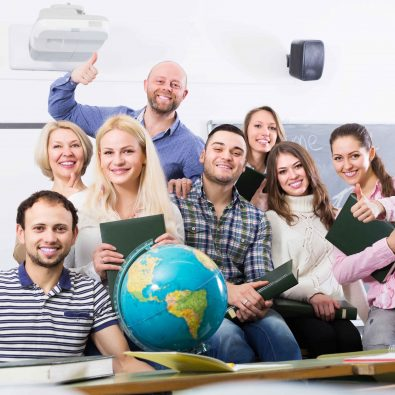 A felsőoktatási intézmények által biztosított pedagógus tanulási-képzési programok minőségfejlesztése
Visszacsatolás
EKE-OFI stratégia és szervezetfejlesztés
ÚJ SZERVEZETI TÁBLA
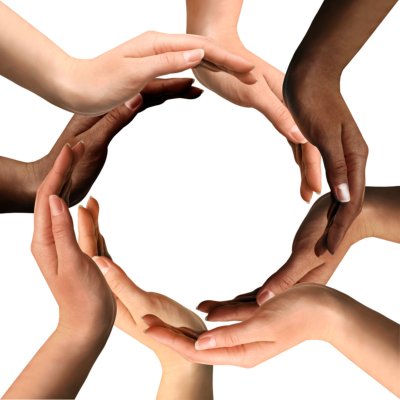 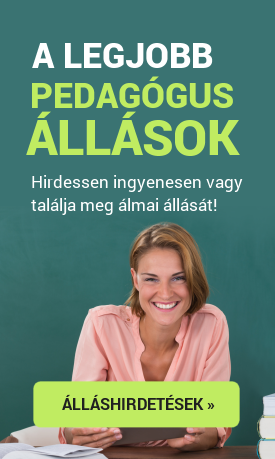 Köszönöm a figyelmet és az együttműködést!
44